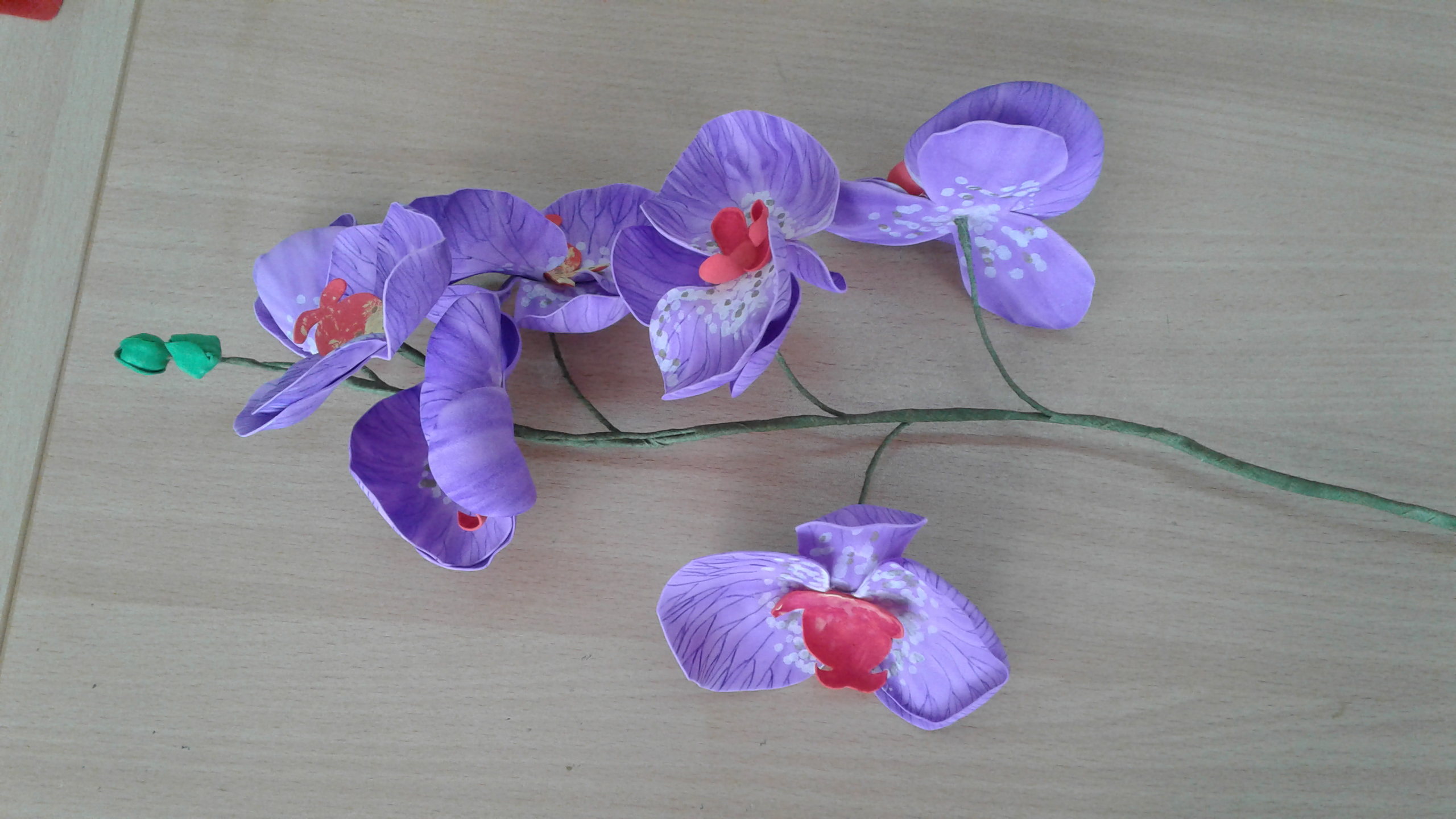 Мастер-класс по изготовлению«Орхидеи из фоамирана»
Подготовила Талипова Эльза Габидулловна
Сегодня все чаще  можно встретить цветы и украшения ручной работы из удивительного материала фоамирана. Его широко представленная цветовая палитра позволяет получать идеальные копии цветов, пенистая текстура будто дышит, создает впечатление нежного трепетания. 
В этом мастер-классе я покажу как сделать  красивые и нежные цветы орхидеи из фоамирана. Букет из орхидей прекрасно подойдет в качестве подарка для наших милых мам и родных. Искусственные цветы нисколько не уступают живым по красоте, к тому же не требует ежедневного ухода.
Фоамиран по другому называют пластичная замша - податливый материал, при термической обработке принимает любую форму.
Для изготовления цветов понадобится:- фоамиран любого цвета для цветов и зеленый – для бутонов;- ножницы;- шаблоны из картона;- термо-клей или секундный;- проволока;- тейп-лента или гофрированная бумага;- фольга для выпечки;- утюг.
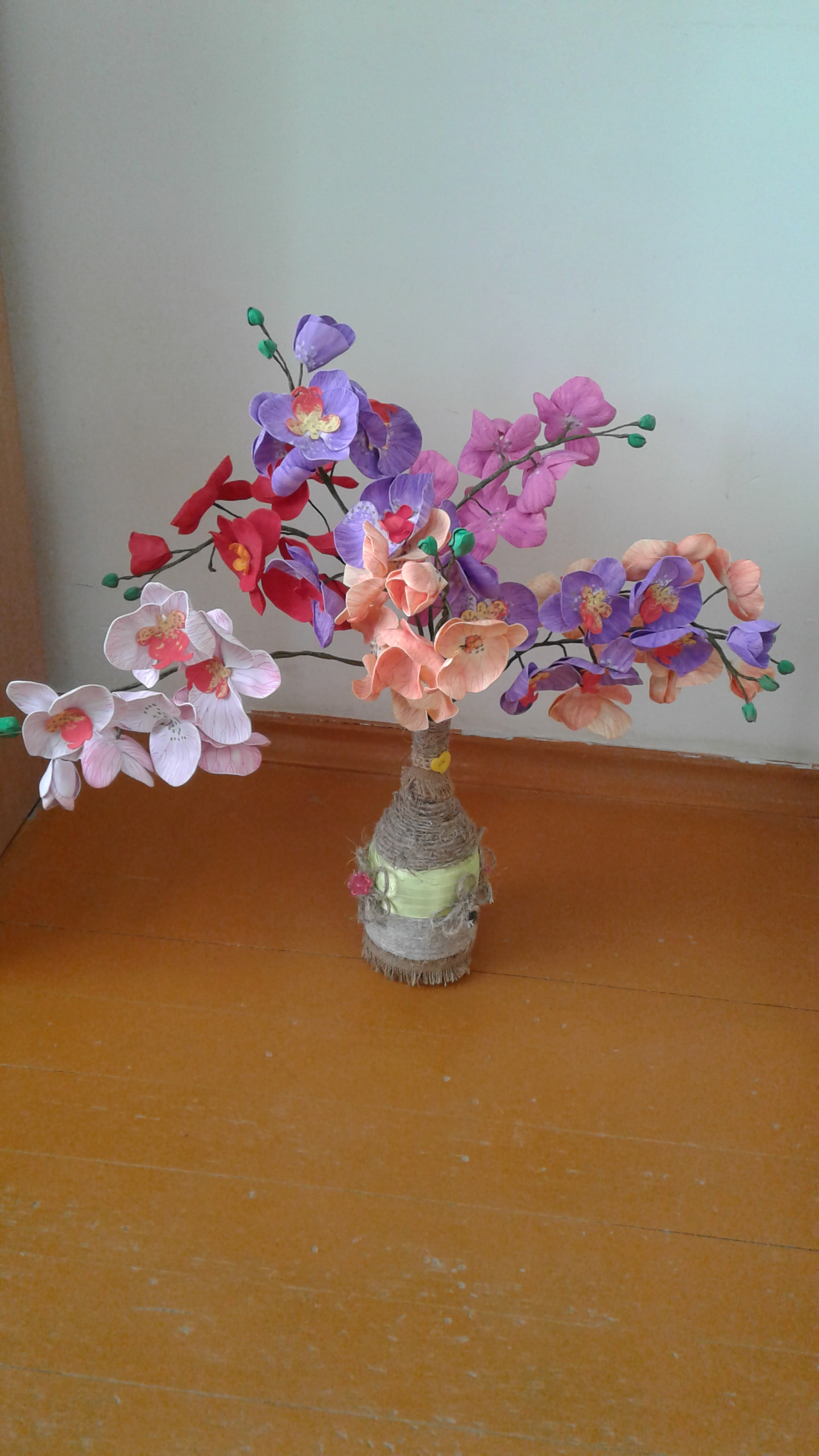 1. Из картона необходимо изготовить шаблоны цветка орхидеи, бутонов и серединки. 2. Вырезать шаблоны.
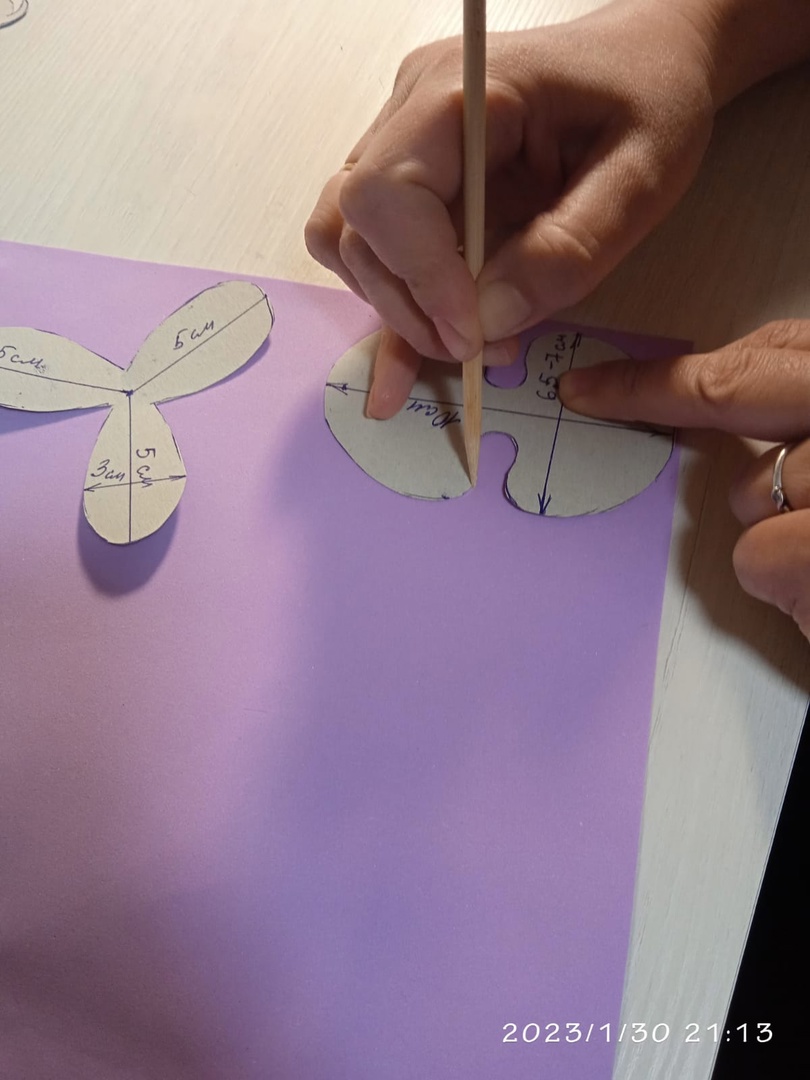 3. Используя зубочистку или шпажку обводим цветы по шаблону. 4. Вырезаем ножницами.
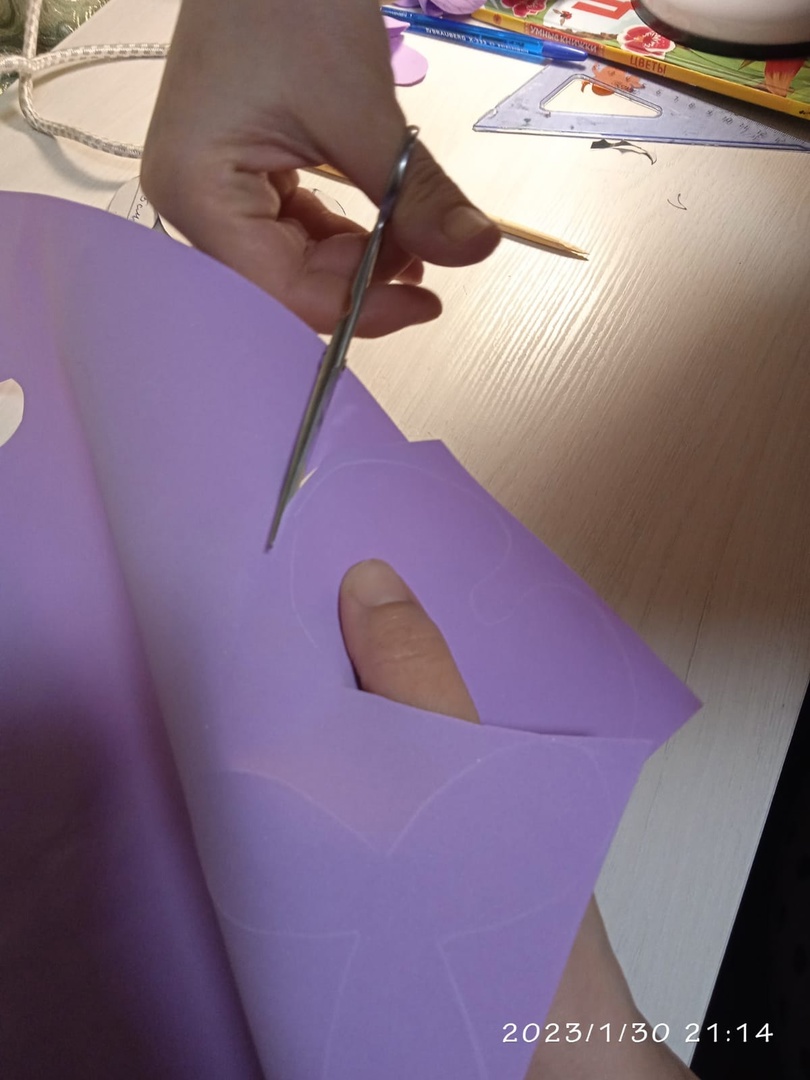 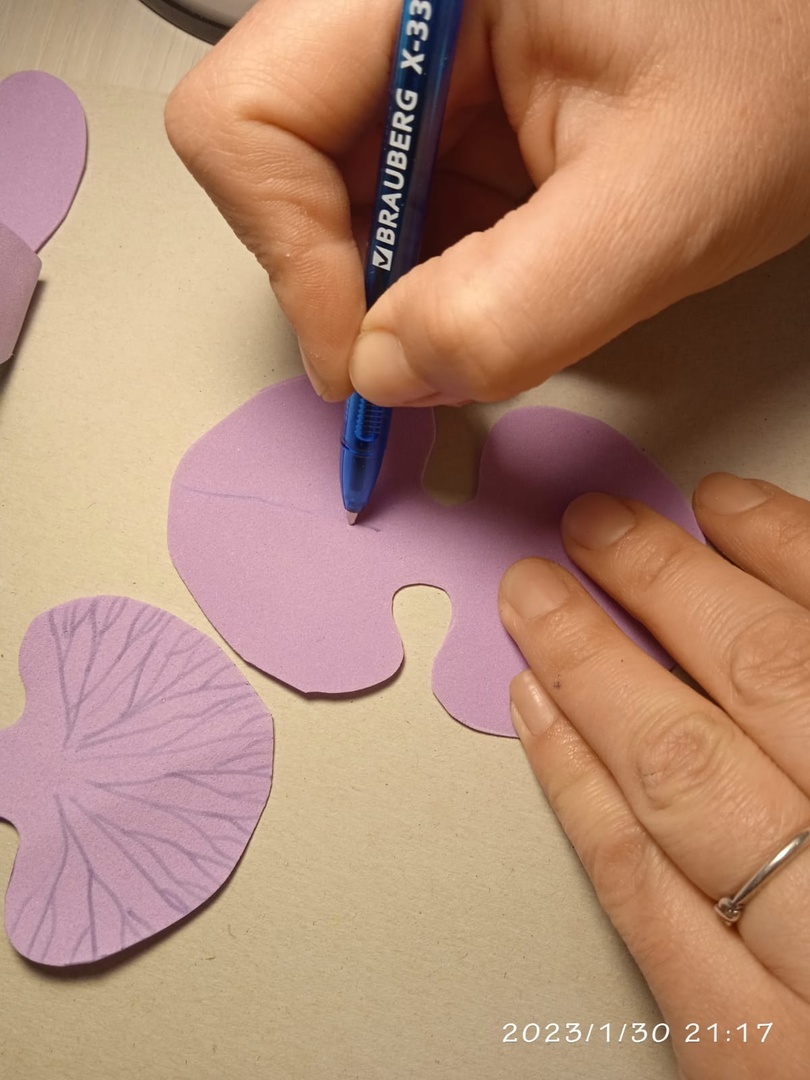 5. Обычной шариковой ручкой в тон прорисовываем прожилки на лепестках с каждой стороны. А также можно затонировать края лепестков пастелью или цветными мелками.
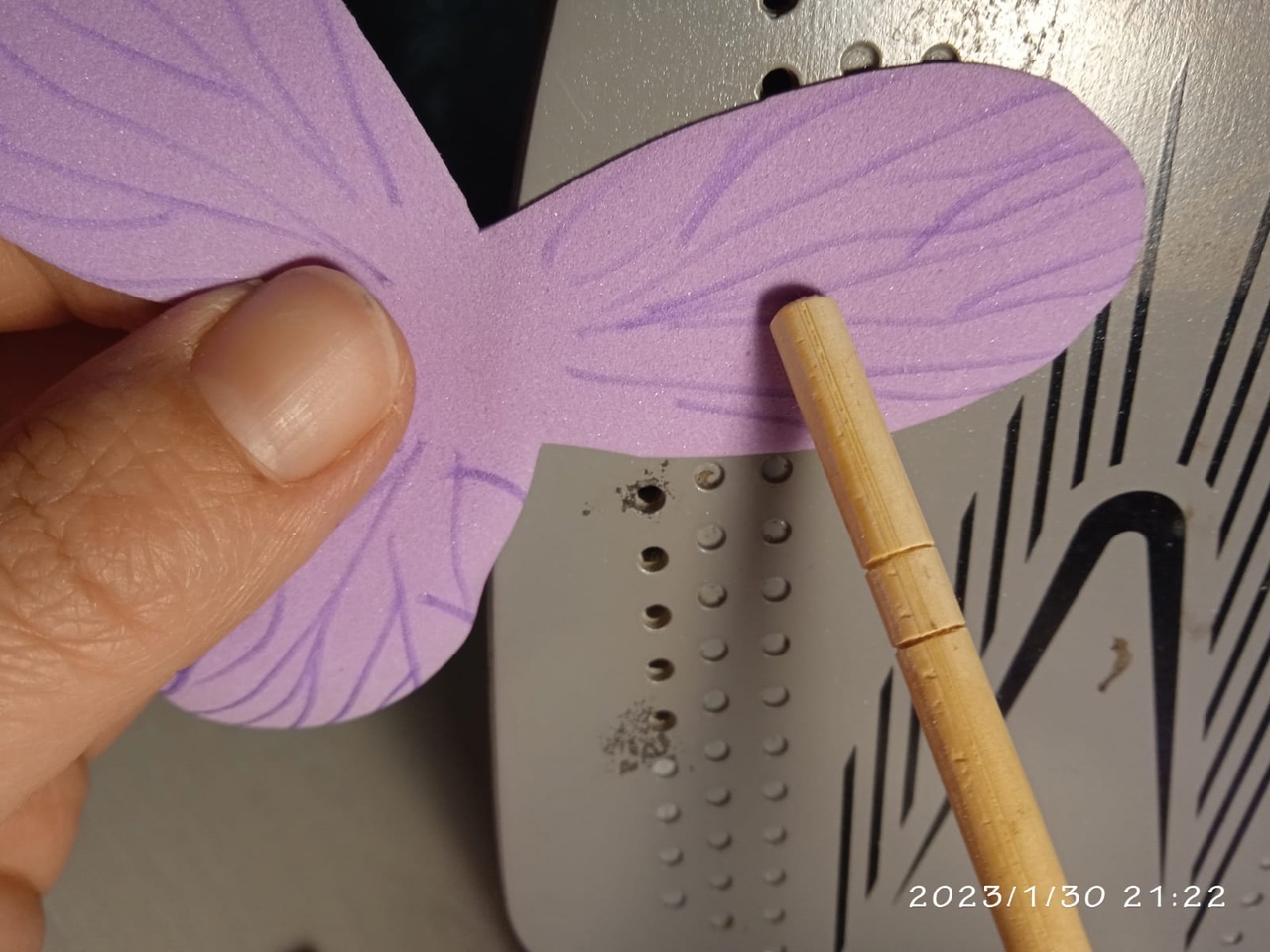 6. Термическая обработка лепестков и бутонов на утюге (при средней температуре)
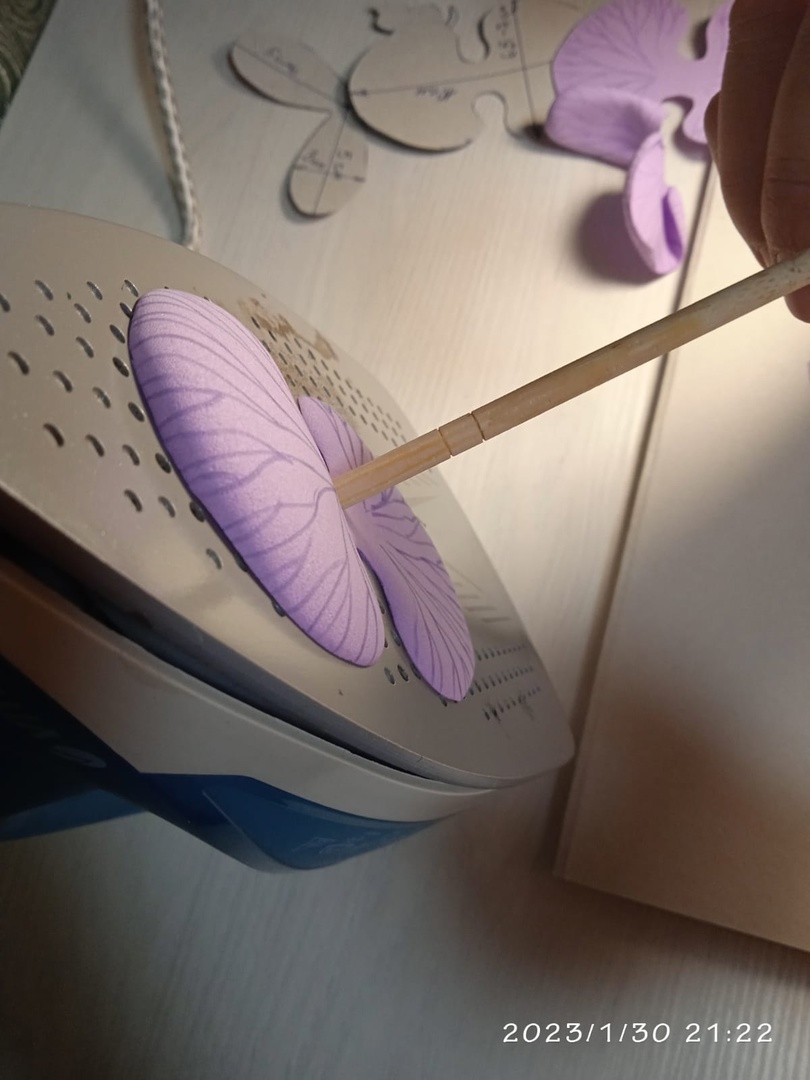 7. Серединку вырезаем из контрастного цвета, например используем желтый или красный фоамиран. Фломастером выполняем точки. 
8. Проволоку длиной 8-10 см и толщиной 1-2 мм обматываем тейп-лентой
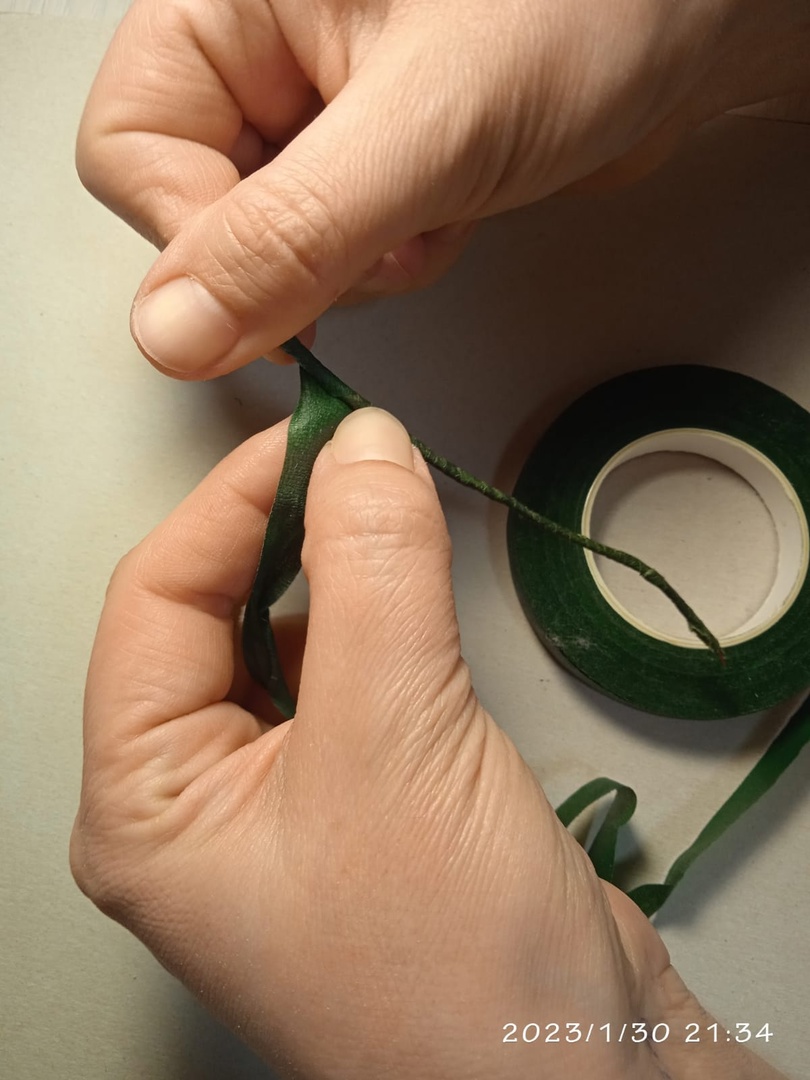 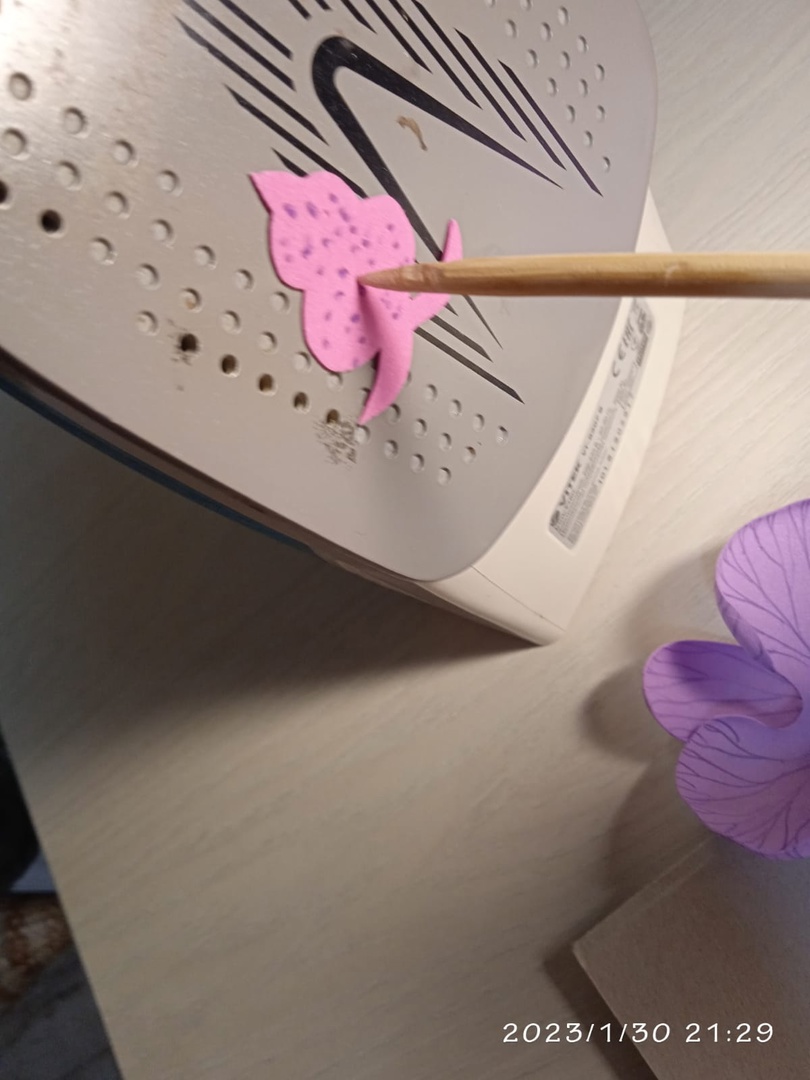 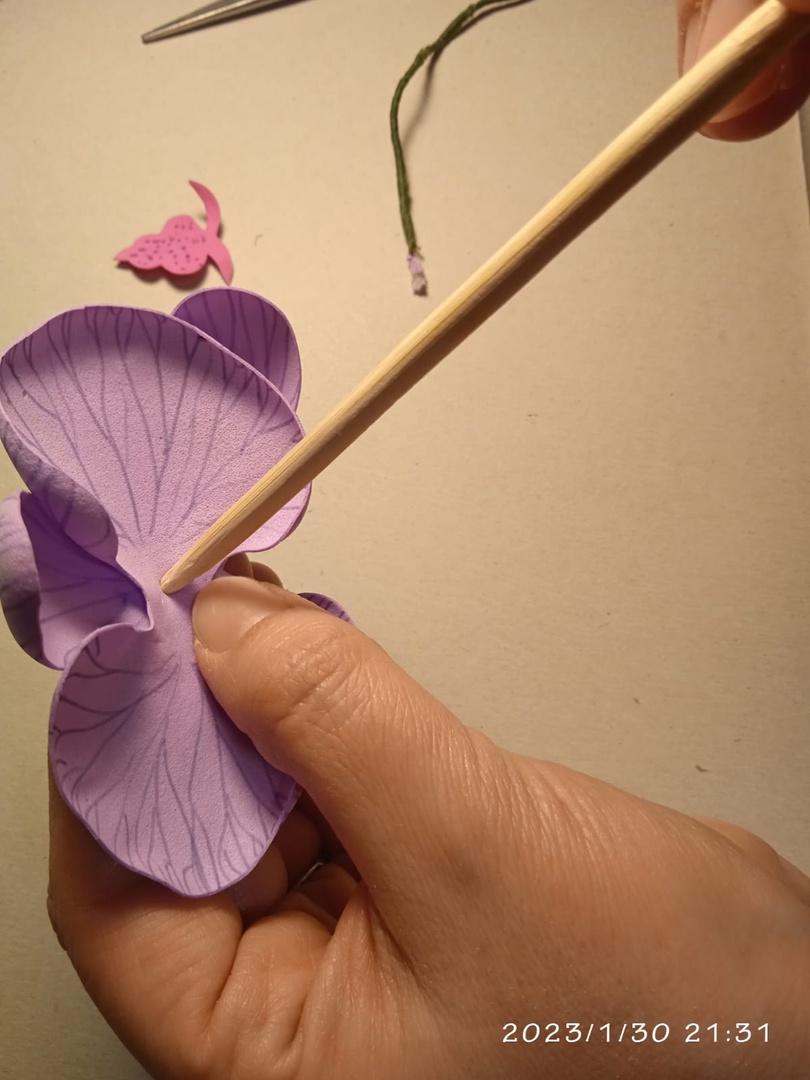 9. Собираем цветок. Для этого трехлистник ставим снизу , прокалываем шпажкой, пропускаем проволоку, оставляя на кончике 5-6 мм сгибаем  и приклеиваем. Сверху закрываем серединкой
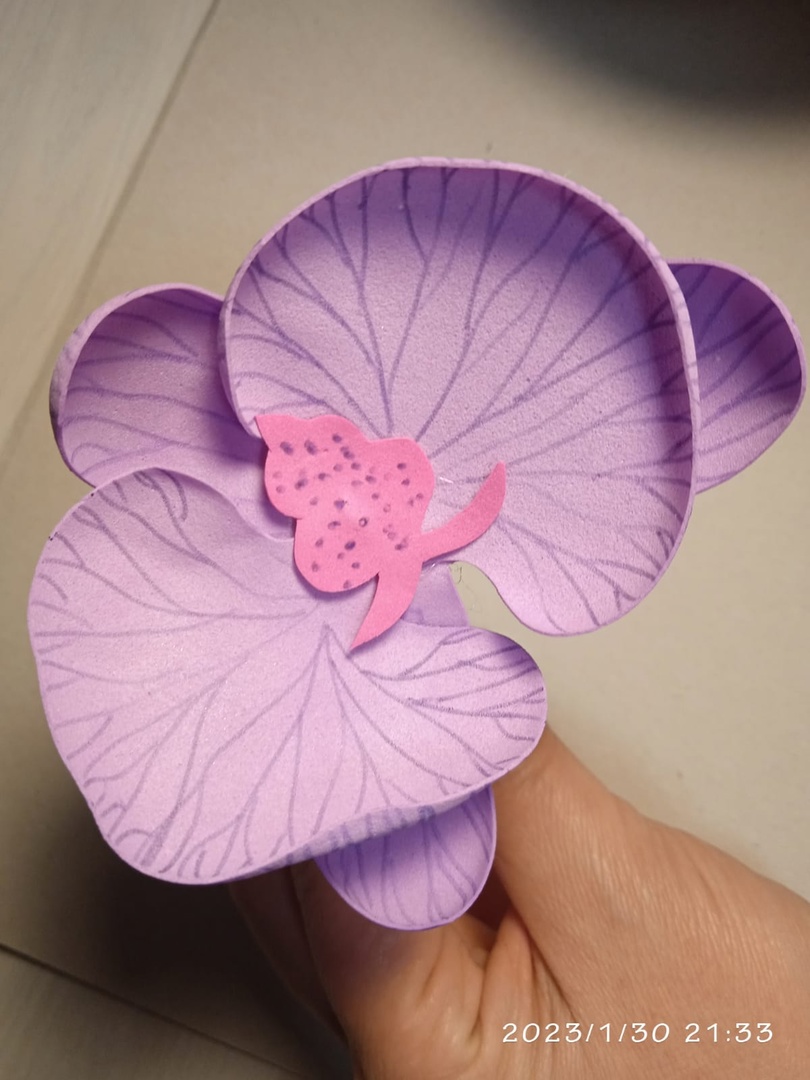 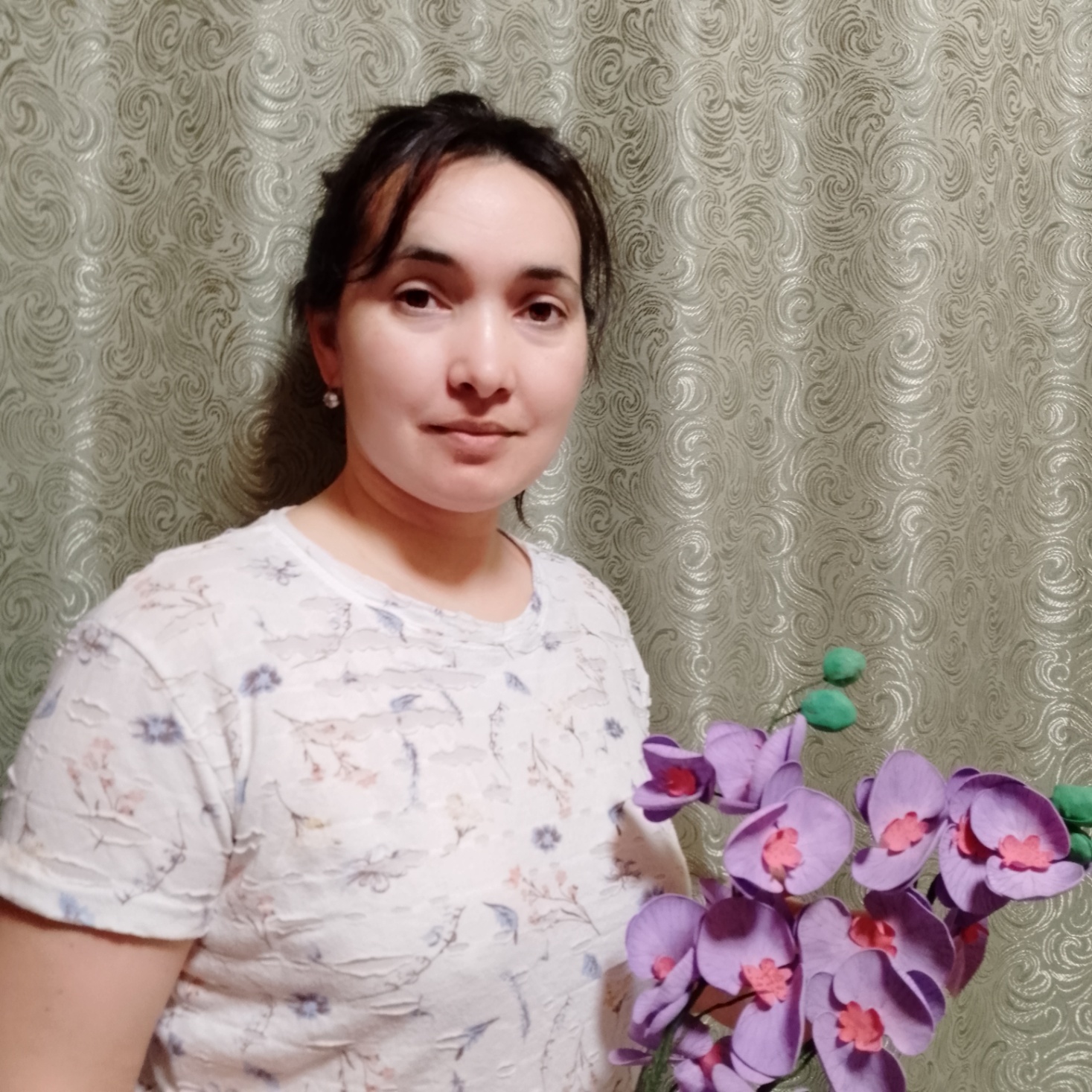 Спасибо за внимание!
 Творческих успехов!